СТОЛОВЫЙ ЭТИКЕТ
ПРАВИЛА УПОТРЕБЛЕНИЯ НЕКОТОРЫХ БЛЮД
(ЧАСТЬ 2)
Как правильно есть блины
Вариантов подачи на стол блинов — два: «порционно-персональный» и « из общей тарелки — в собственную».
В первом случае — блины, как правило, подаются на персональной тарелке в свернутом виде — трубочкой, конвертиком, треугольником. Этикет в этом случае предписывает нам действовать вилкой и ножом, отрезая от блина небольшие кусочки.
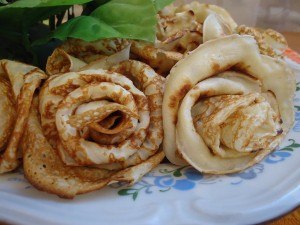 Как правильно есть блины
Во втором — когда блины сложены горкой или стопкой на одной общей тарелке или блюде — нужно перенести блин из общей тарелки общими, специально предназначенными для этого приборами, на свою собственную. Для этого надо, зацепив зубцами вилки один блин, свернуть его вилкой по направлению «от себя» в трубочку и затем — перенести на свою тарелку. Общие приборы при этом следует вернуть на место, а далее — действовать своими.
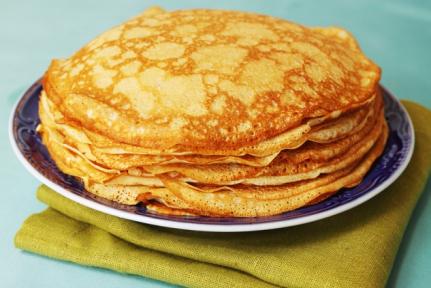 Как правильно есть блины
Блины с начинкой

Густые начинки следует намазывать (распределять по поверхности блина), развернув предварительно блин на своей тарелке. После того, как начинка распределена, блин сворачивают при помощи ножа и вилки в удобную для разделки трубочку и отрезают порционные кусочки.
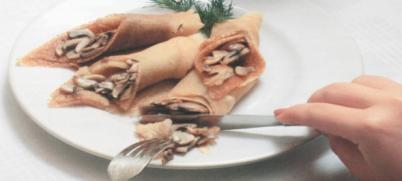 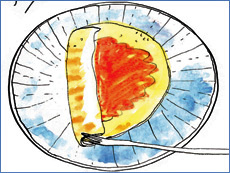 Как правильно есть блины
С жидкой начинкой — порядок действий обратный. Сначала от блина отрезают кусочек, далее обмакивают его в начинку и едят.
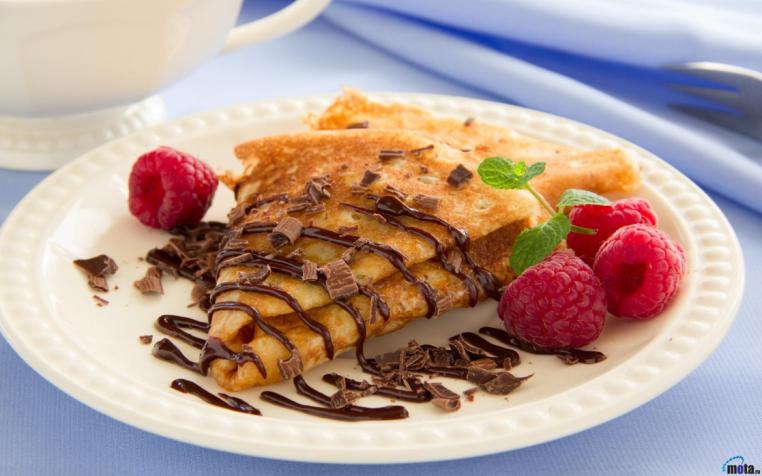 Как правильно есть фрукты
Яблоко и грушу разрезают фруктовым ножом на тарелке вдоль на четыре или восемь частей. Затем их чистят и удаляют сердцевину. Эти куски больше не режут, а откусывают от них. 
Сливы разламывают пальцами пополам и вынимают косточку.
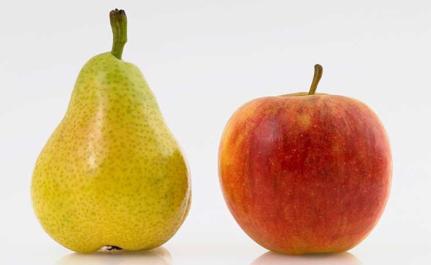 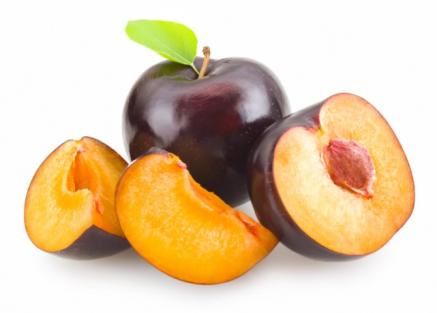 Как правильно есть фрукты
Персики и абрикосы едят по-разному. Большой персик берут в левую руку и надрезают по кругу до косточки, затем разламывают. Косточку удаляют ножом. При еде отрезают от половинок кусочки. Абрикос гораздо меньше персика, поэтому его не разрезают на куски, а кладут по половинке сразу в рот.
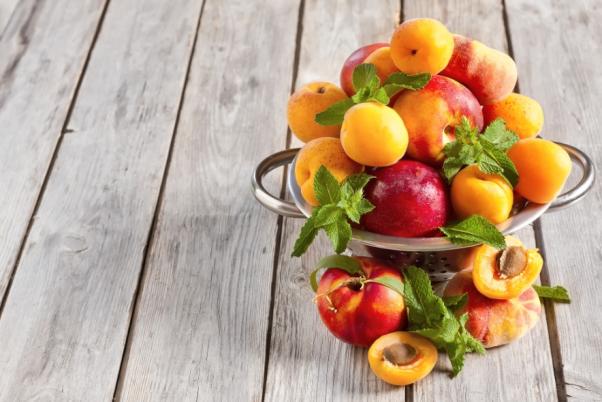 Как правильно есть фрукты
Банан берут левой рукой за низ и надрезают верх ножом так, чтобы было удобно снять с него кожуру. Так как длинный банан без кожуры может сломаться, его очищают сначала только до половины. Едят банан, держа его рукой. Кожуру банана складывают на тарелку.
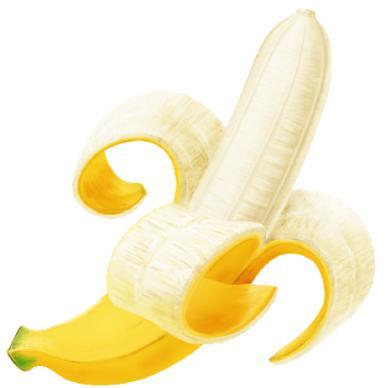 Как правильно есть фрукты
Апельсины и мандарины едят подрезав кожуру и разделив мякоть на пять-шесть частей. От каждой из них постепенно отделяют по небольшой дольке. Таким образом, апельсин можно есть, не пользуясь вилкой и ножом
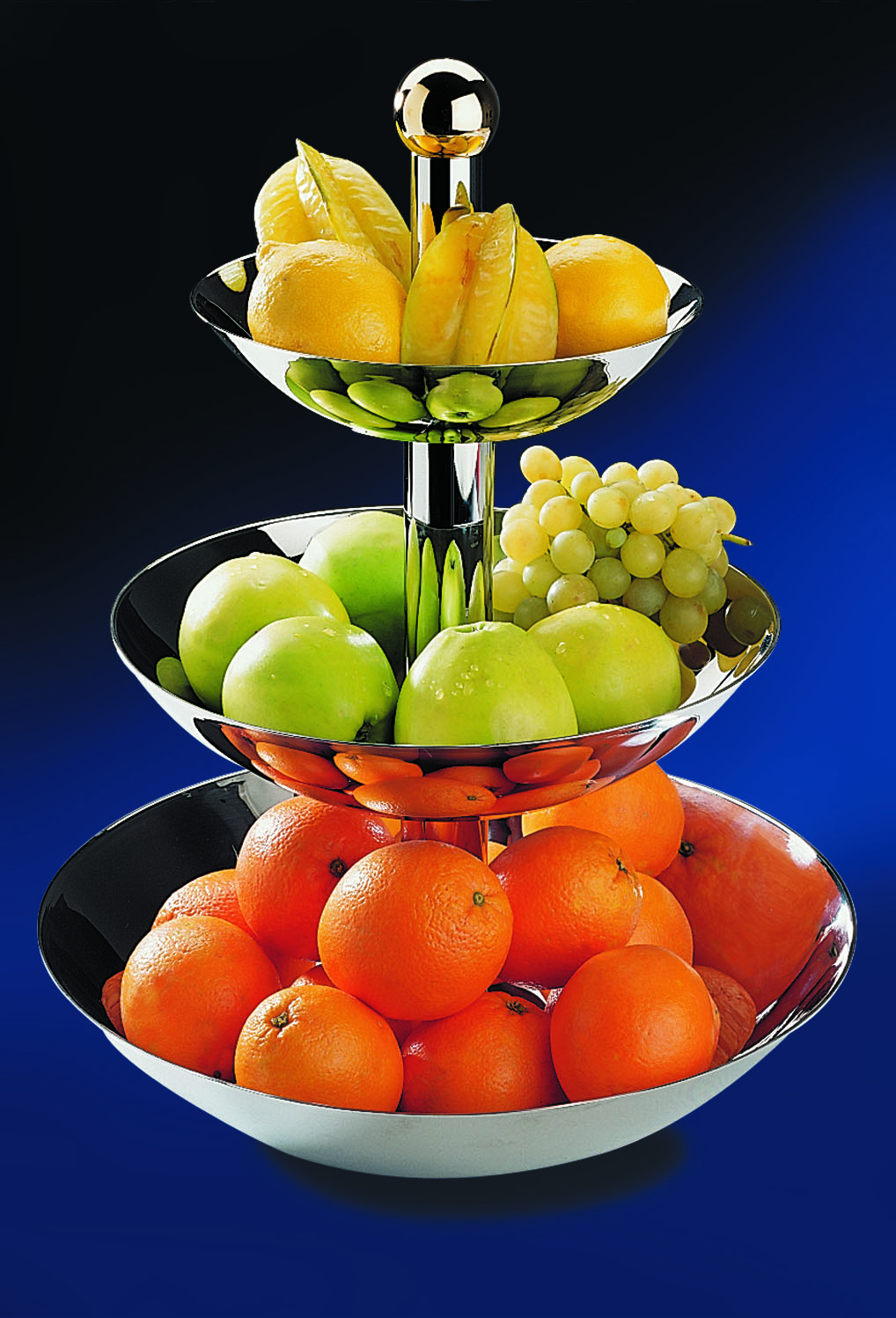 Как правильно есть ягоды
Ягоды обычно подают в вазе или уже разложенными на тарелочки порциями, иначе они легко мнутся (особенно клубника и малина). Их посыпают сахаром и едят чайной ложкой. В более торжественных случаях ягоды подают со взбитыми сливками.
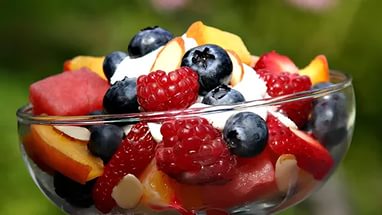 Как правильно есть ягоды
Виноград едят, пальцами срывая ягоды с грозди. В рот кладут по одной ягоде. Семена и твердую кожицу осторожно опускают на тарелку. 
Вишни и другие ягоды и фрукты с маленькими косточками едят, как виноград.
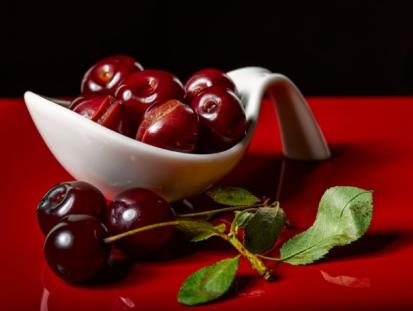 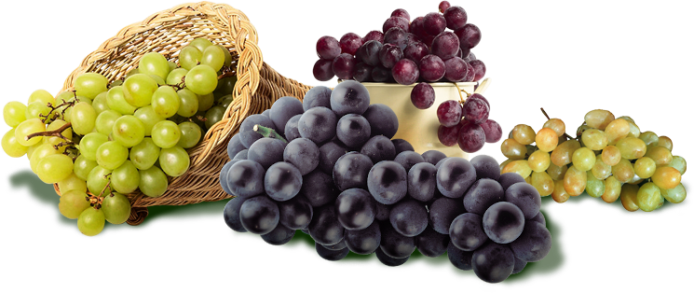 Как правильно есть компот
Компоты едят десертной ложкой. Косточки ложкой складывают на блюдце. Пока еда не окончена, ложку принято класть в вазочку с компотом, а по окончании ее кладут на блюдце. Жидкость всегда вычерпывают ложкой.
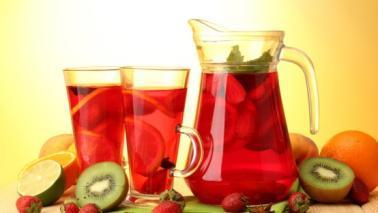 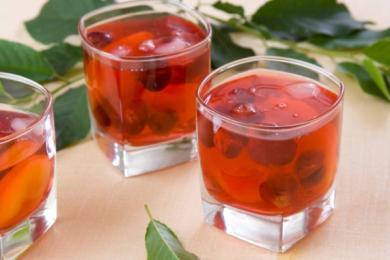 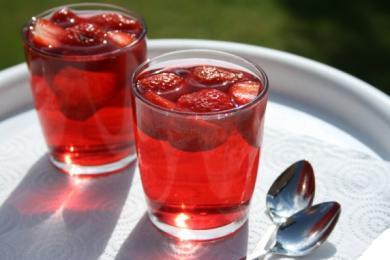 Спасибо за внимание
Источники:
http://www.softmixer.com/2011/02/blog-post_9948.html
http://prostoest.ru/kak-pravilno-est-bliny/
http://gotovim-v-gorshochke.com/blog/etiket-za-stolom-kak-pravilno-est-ribu-i-frukti.html
http://supercook.ru/za-28.html
http://woman-ville.ru/zdorove/zdorovoe-pitanie/vishnya-poleznye-svojstva-polza-i-vred-dlya-zdorovya.html
http://chroniclersarmani.blogspot.ru/2012/12/blog-post_2318.html
http://www.good-menu.ru/carne/carne3.html
http://www.pechenuka.ru/news/kurinye-nozhki-v-papilotkax-s-yablokami-recept/
http://www.nastol.com.ua/download/32511/1600x1200/
http://kurskie-roditeli.ru/kak-prigotovit-kompot-iz-suxofruktov
http://lyky.ru/content/polezno-li-est-fruktovye-kostochki/
http://prianoff.ru/pripravi/priprava-dlya-spagetti.html
http://1001golos.ru/25512?from=ok&sel=1
http://ru.dreamstime.com/стоковое-изображение-ребенок-имея-спагетти-image7023421
http://900igr.net/kartinki/tekhnologija/Pravila-povedenija-za-stolom/060-Pravila-upotreblenija-spagetti.html
Также выражаю сердечную благодарность всем неуказанным авторам картинок в этой презентации, найденных на просторах поисковой сети  yandex. картинки